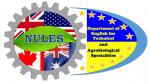 Кафедра англійської мови 
для технічних 
та агробіологічних спеціальностей
ОСНОВИ ПЕРЕКЛАДУ ФАХОВОЇ ЛІТЕРАТУРИ
2022 – 2023 
навчальний рік

Науковий керівник – 
ст. викладач Поліщук Л.В.
НАУКОВА СПРЯМОВАНІСТЬ ГУРТКА
Розвиток вмінь та навичок адекватного перекладу наукової літератури з фаху;
опанування способів перекладу основних граматичних і лексичних труднощів;
навчання алгоритмам складання анотацій та реферування наукових текстів;
опанування фаховою термінологією;
укладання фахового термінологічного словника;
- залучення студентів до участі в олімпіадах з англійської мови, наукових студентських конференціях і семінарах, що проводяться кафедрами англійської мови НУБіП та іншими університетами України;- сприяння публікації тез та статей студентів у збірниках наукових конференцій та наукових журналах;- відвідування виставок та музеїв, що пов’язані з тематикою фахової підготовки студентів.
ЗАХОДИ ПРОВЕДЕНІ ГУРТКОМ
Кількість занять: І семестр – 7; ІІ семестр - 8
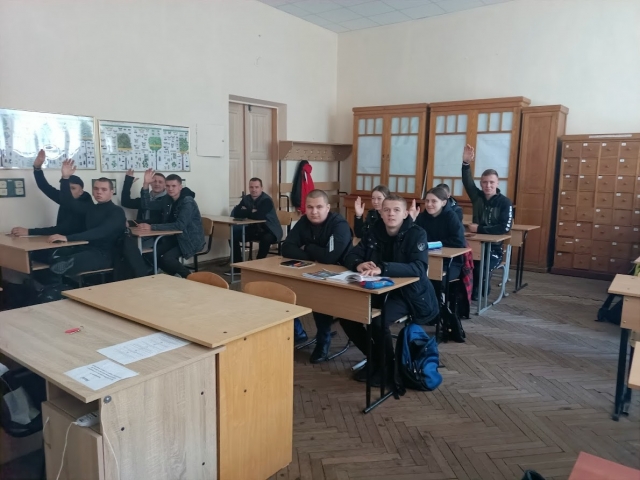 Гурток «Основи перекладу фахових текстів» створений для студентів спеціальностей «Лісове господарство», «Деревообробні та меблеві технології» та «Садово-паркове господарство».
Близько 30 студентів-першокурсників виявили бажання поглибити свої знання англійської, оволодіти фаховою термінологією та навичками перекладу.
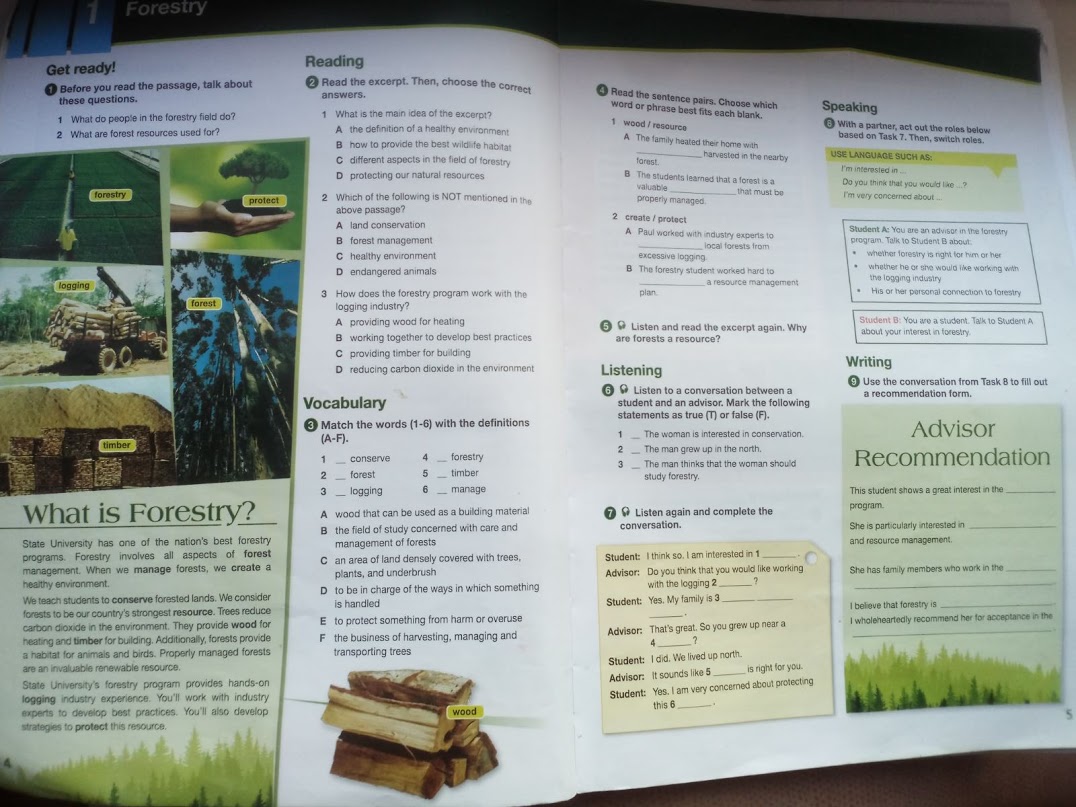 «Career Paths: Forestry. / V. Evans, J. Dooley, N. Styles. Express Publishing» - автентична література для спеціальностей «Лісове господарство» та ДМТ
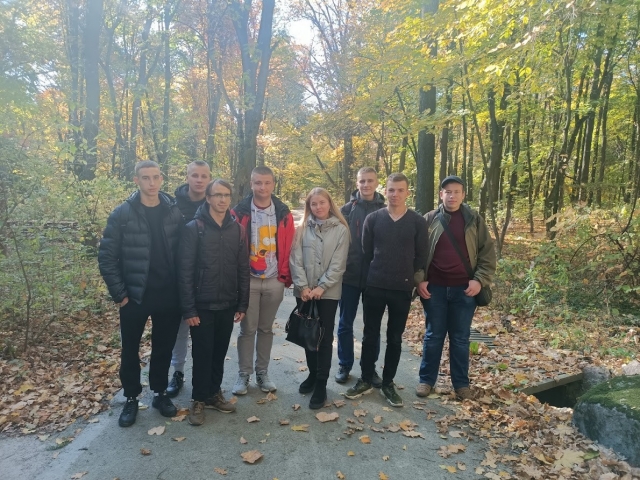 Початок учбового року, як завжди, розпочинається з екскурсій по Ботанічному саду НУБіП, знайомством з історією його створення, колекційним фондом, першою фаховою лексикою – назвами основних видів хвойних та листяних дерев.
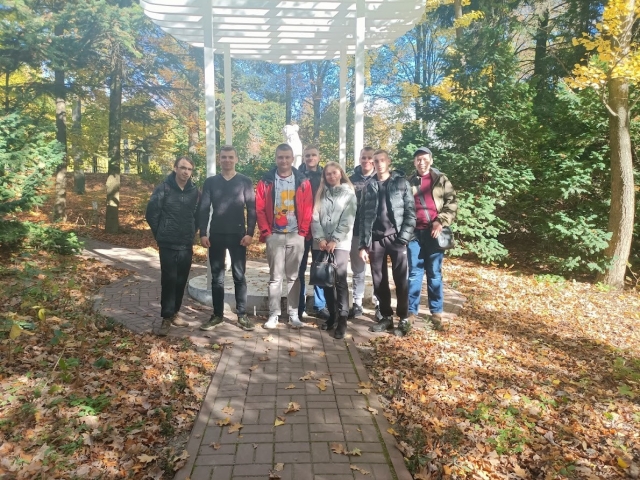 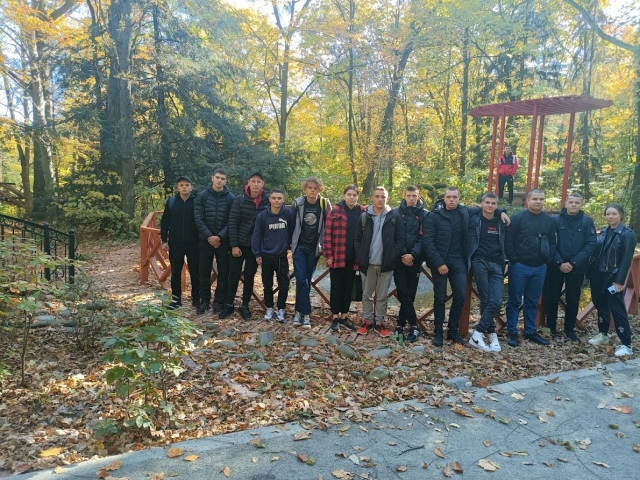 З переходом на дистанційне навчання з’явилося більше можливостей урізноманітнити роботу гуртка, переглядаючи та обговорюючи тематичні відео, вивчаючи нову термінологію та вдосконалюючи навички перекладу
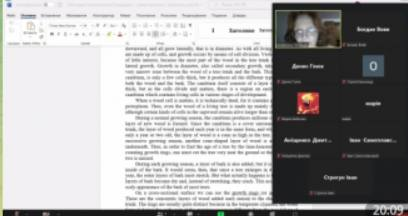 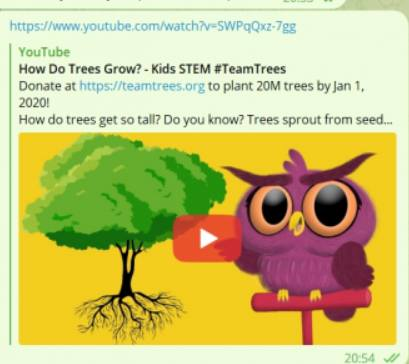 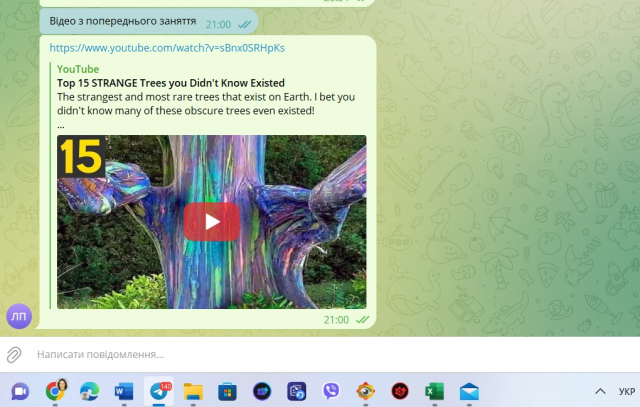 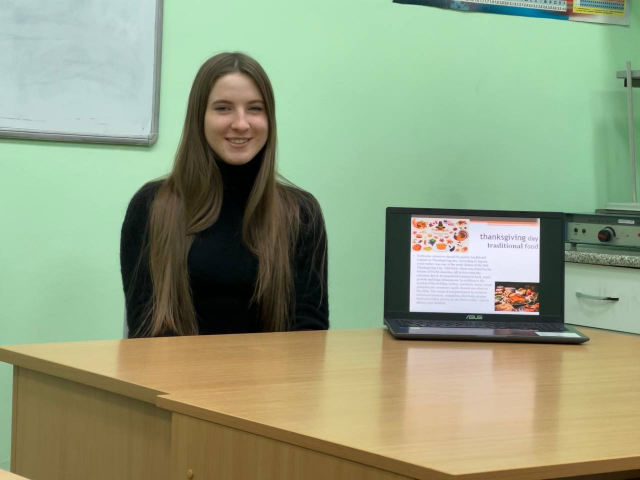 Перші спроби публічних виступів з презентаціями. Для початку обрали тему країнознавчого характеру – День подяки, що традиційно святкується в США і Канаді 24 листопада. Згадали історію цього свята, національні традиції, привітання англійською у віршах, прозі та листівках.
ІІ семестр 2022-2023
Другий семестр присвячений особливостям науково-технічної літератури, способам та навичкам адекватного перекладу складних граматичних конструкцій, поповненню знань з фахової термінології в процесі роботи з автентичними текстами, переглядом відео на тематику майбутніх лісотехнічних спеціальностей.
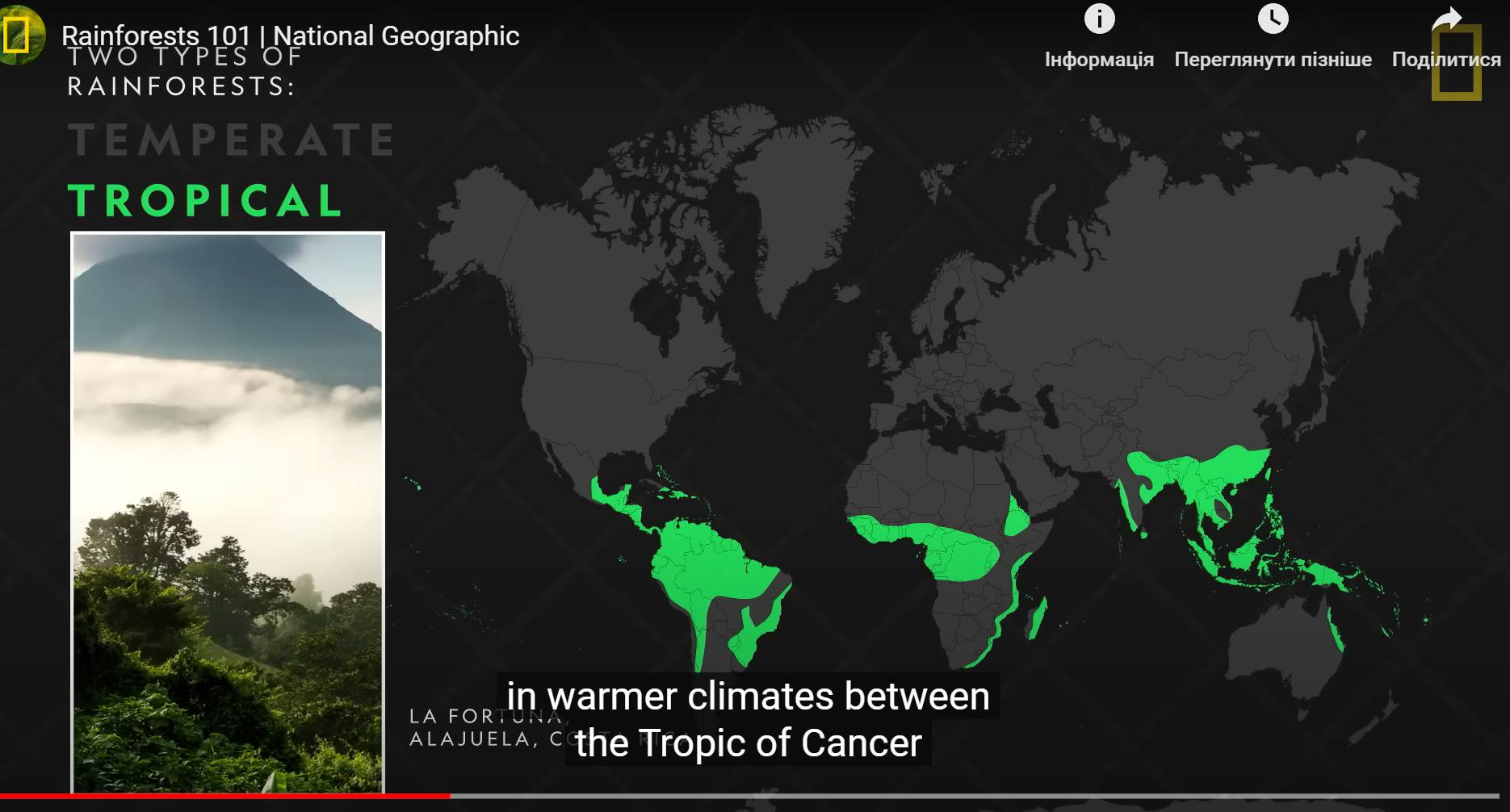 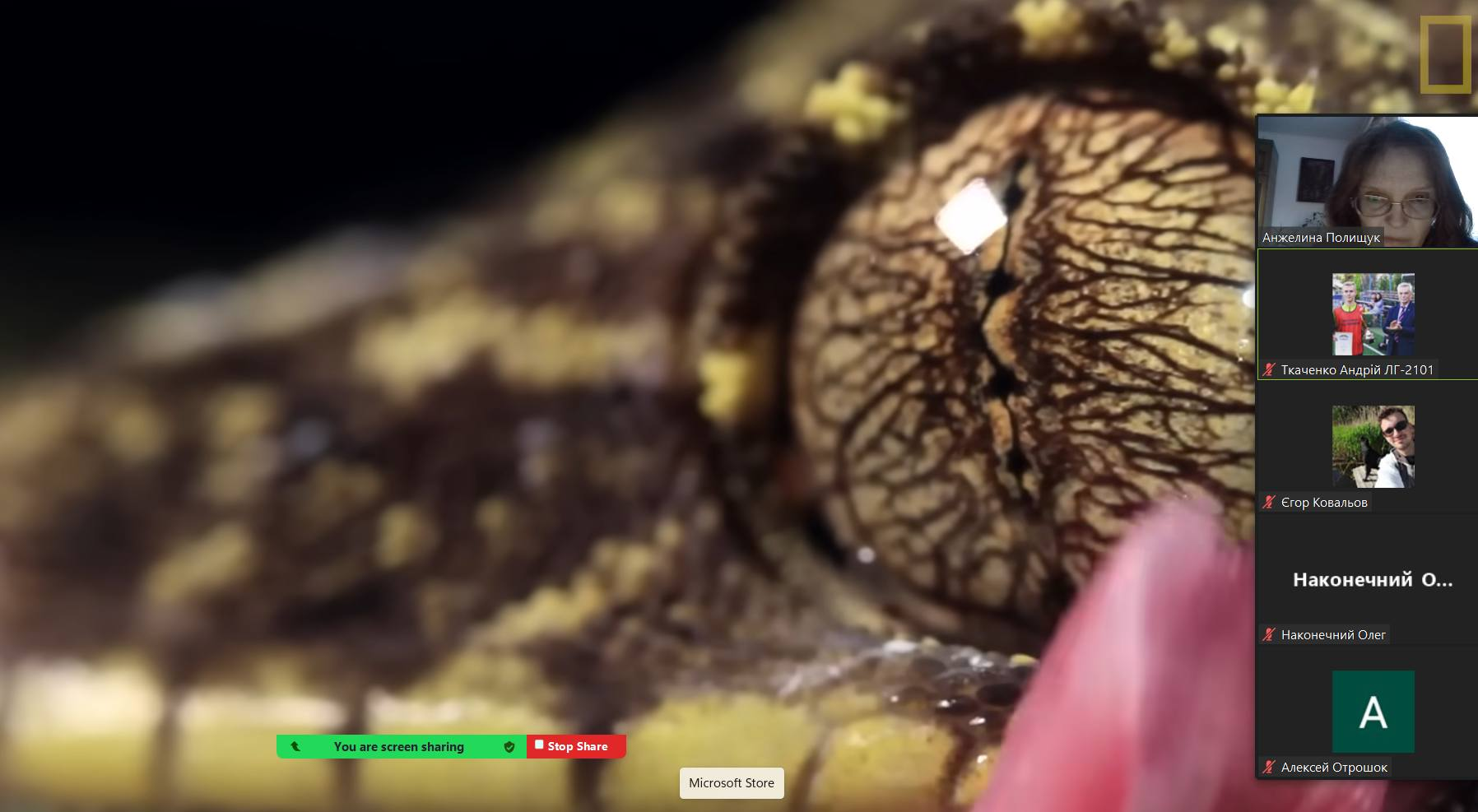 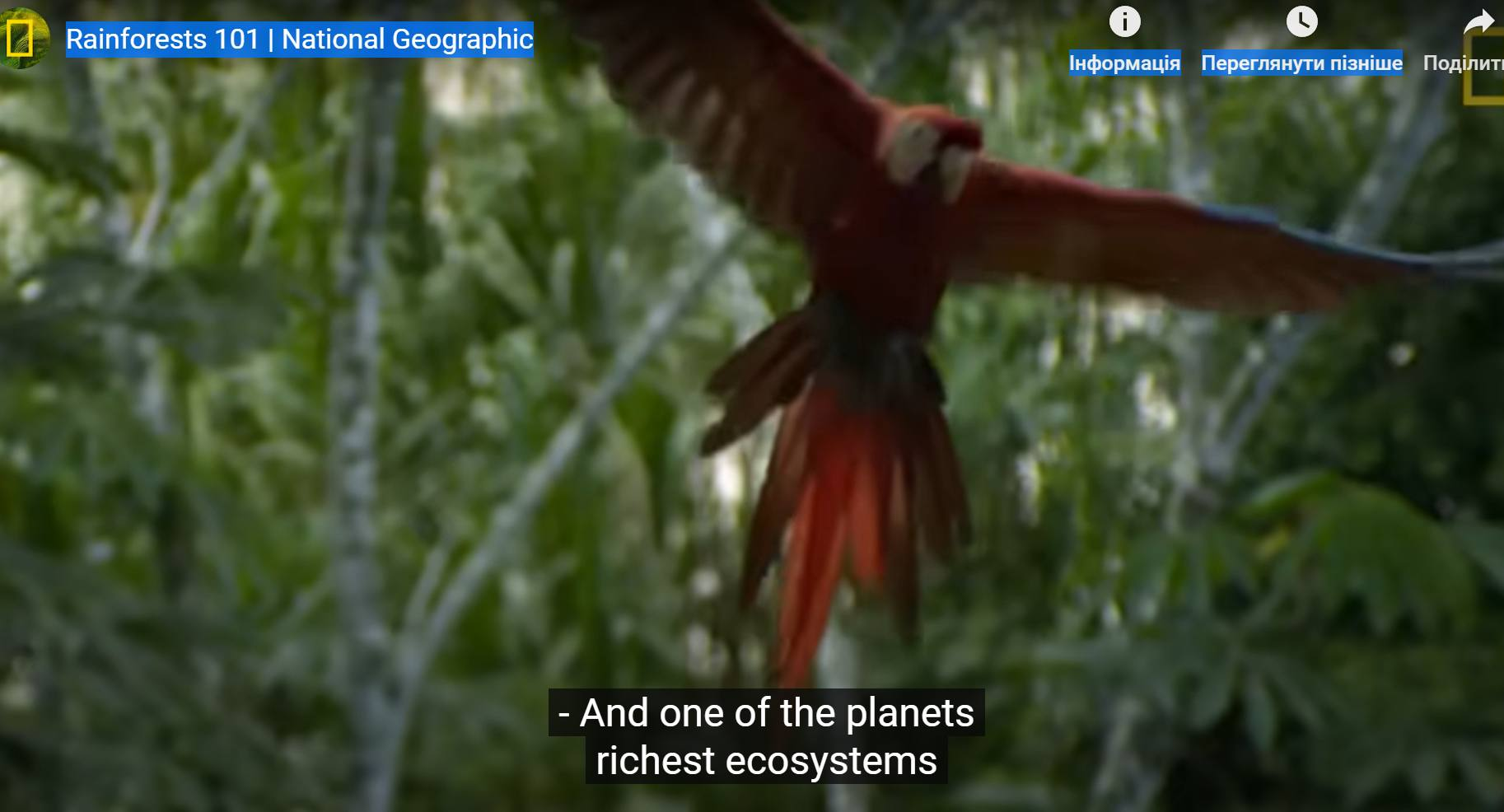 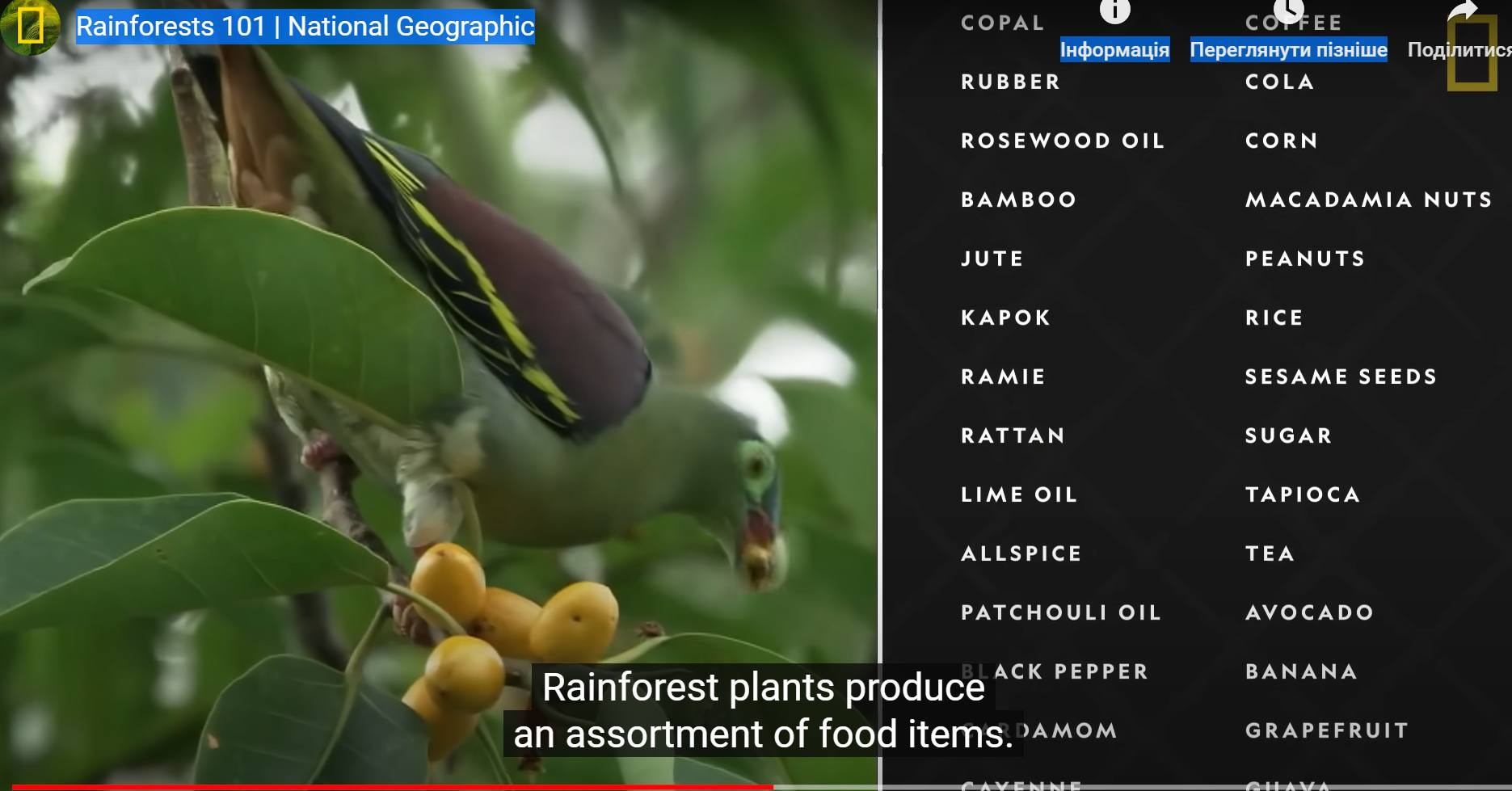 Засідання гуртка в ІІ семестрі розпочалися з кінця лютого і проводяться on-line, 2-3 рази на місяць у вечірній час, оскільки до 1-3 курсів ще приєдналися студенти 4 курсу «Лісового господарства», «Деревообробних та меблевих технологій», 3 курс скороченої форми навчання «Садово-паркового господарства»
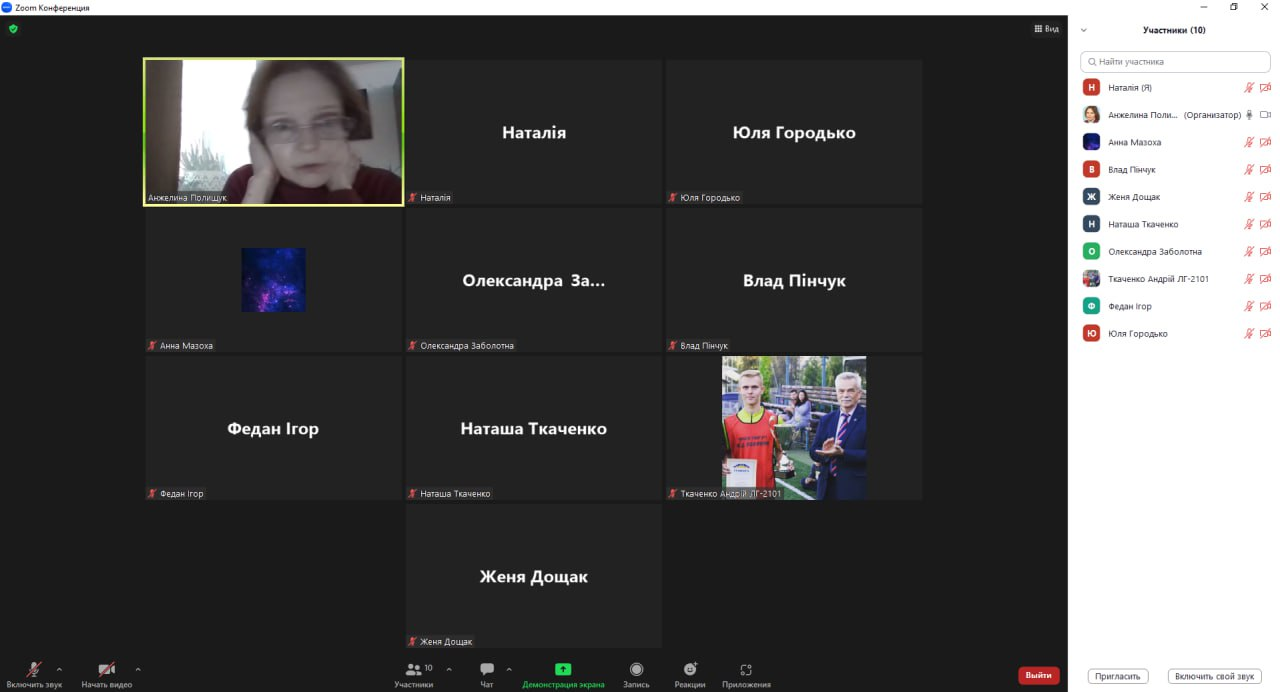 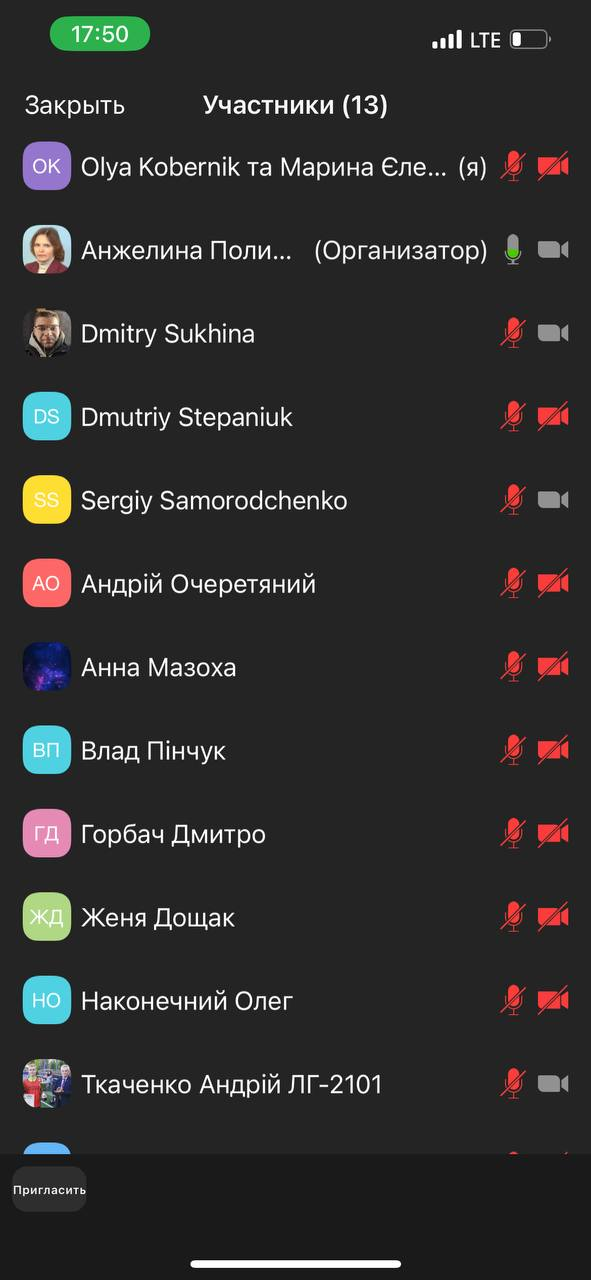 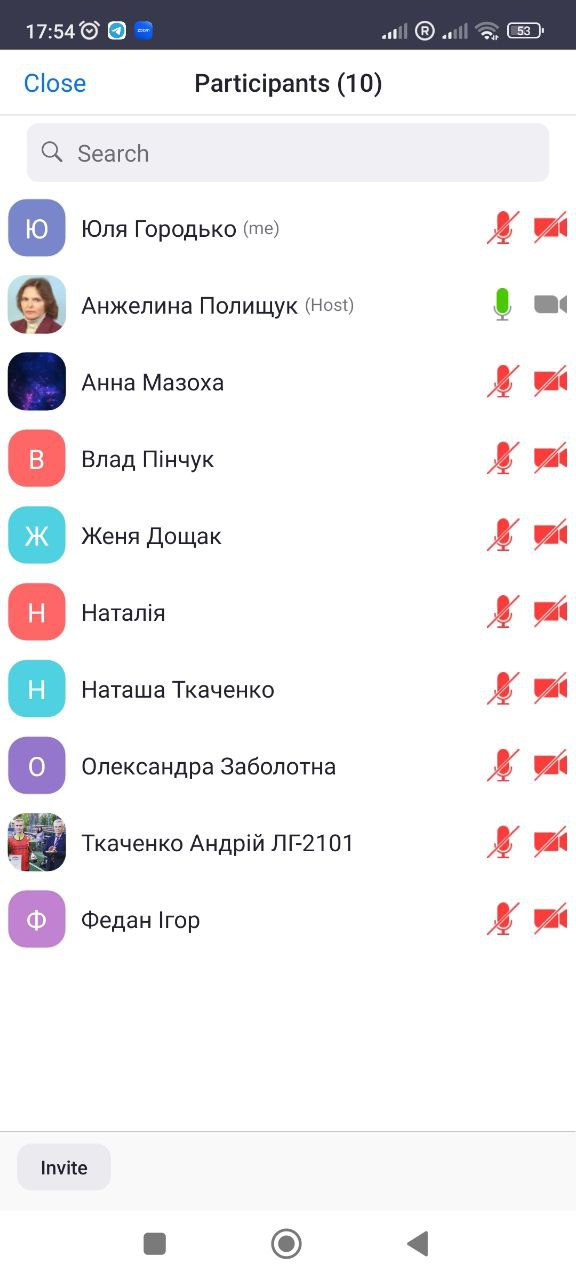 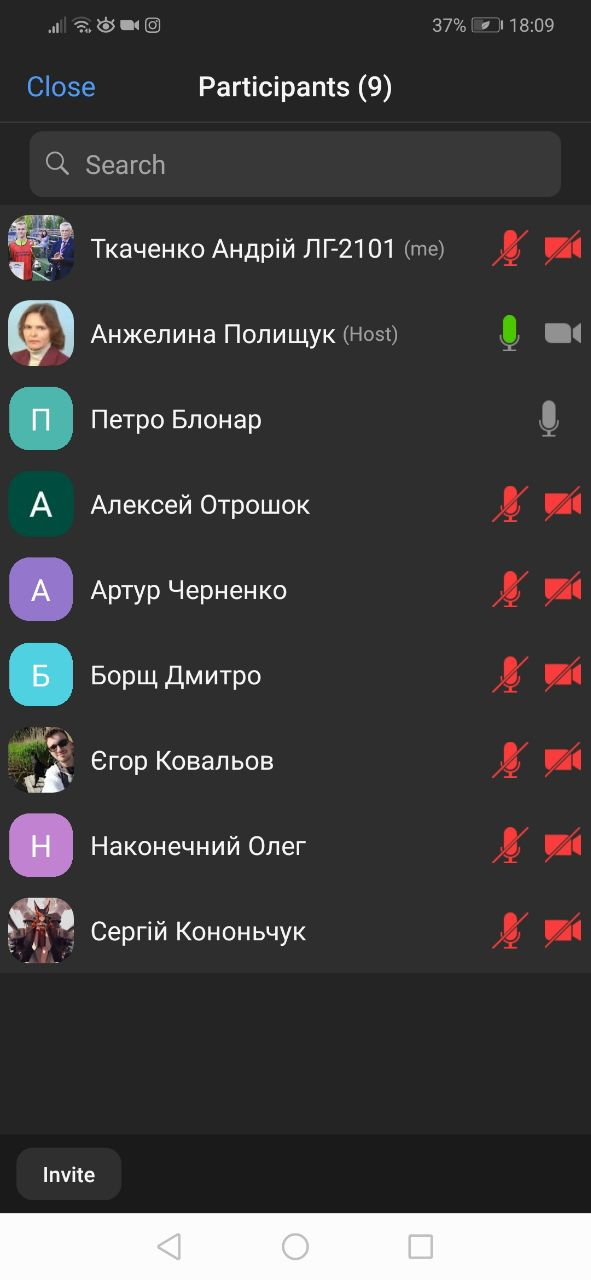 Групи гуртківців створені в Telegram і, відповідно, облік присутніх, теми занять з необхідним пояснювальним матеріалом, переглянуті відео та просто покликання на цікавий додатковий матеріал, онлайн тести тощо – також знаходяться в цьому месенджері.
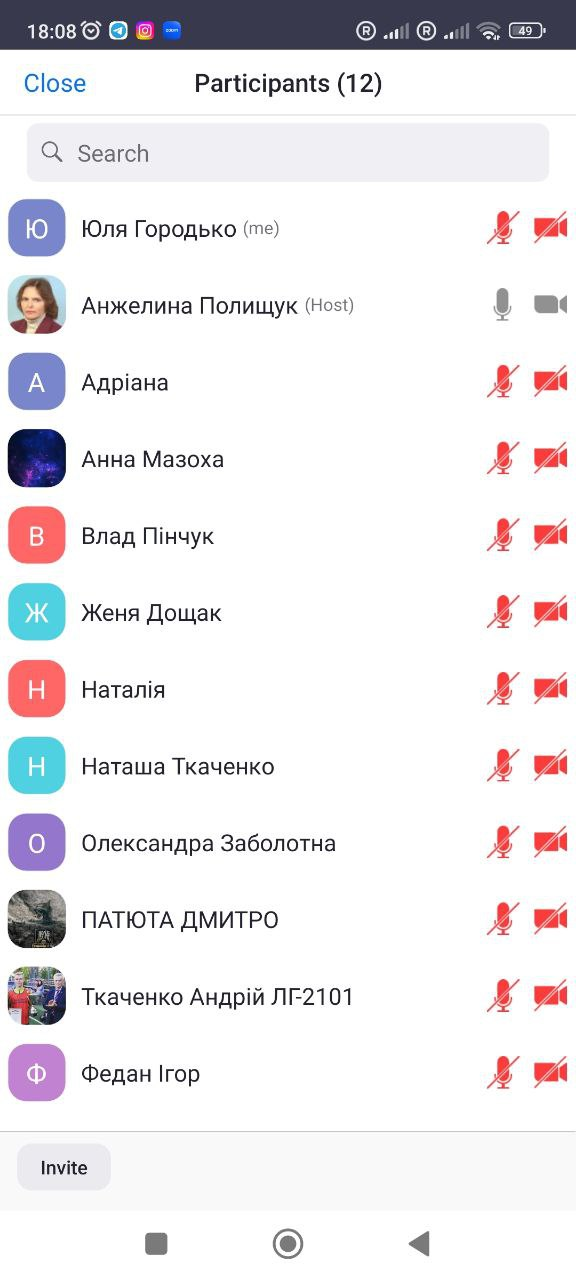 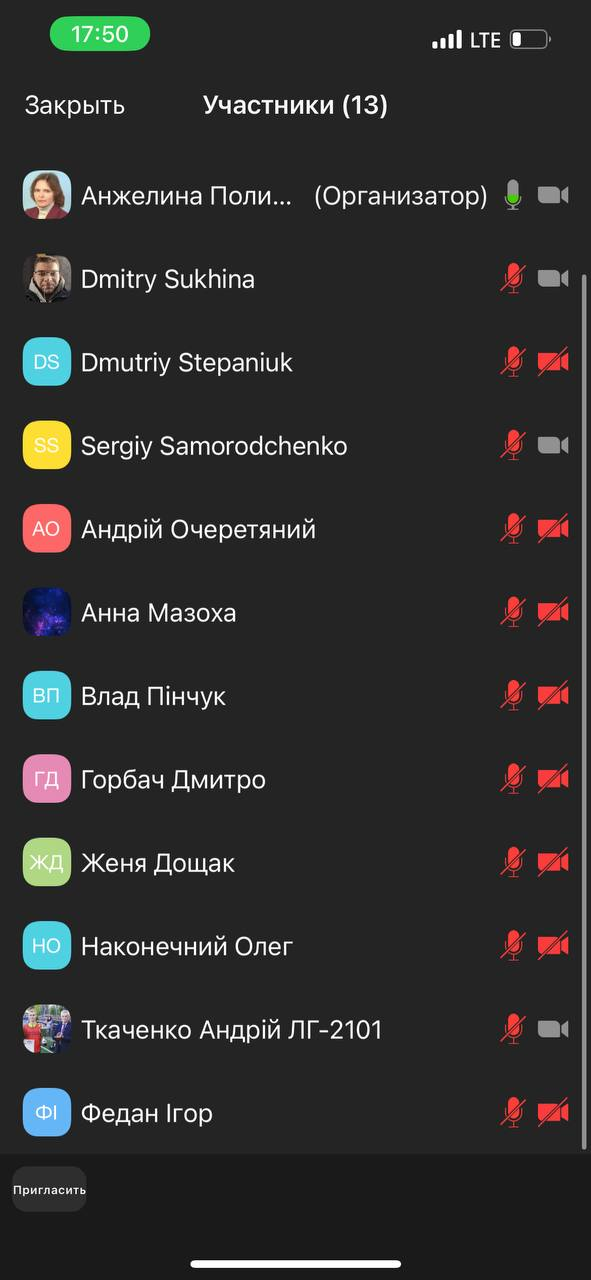 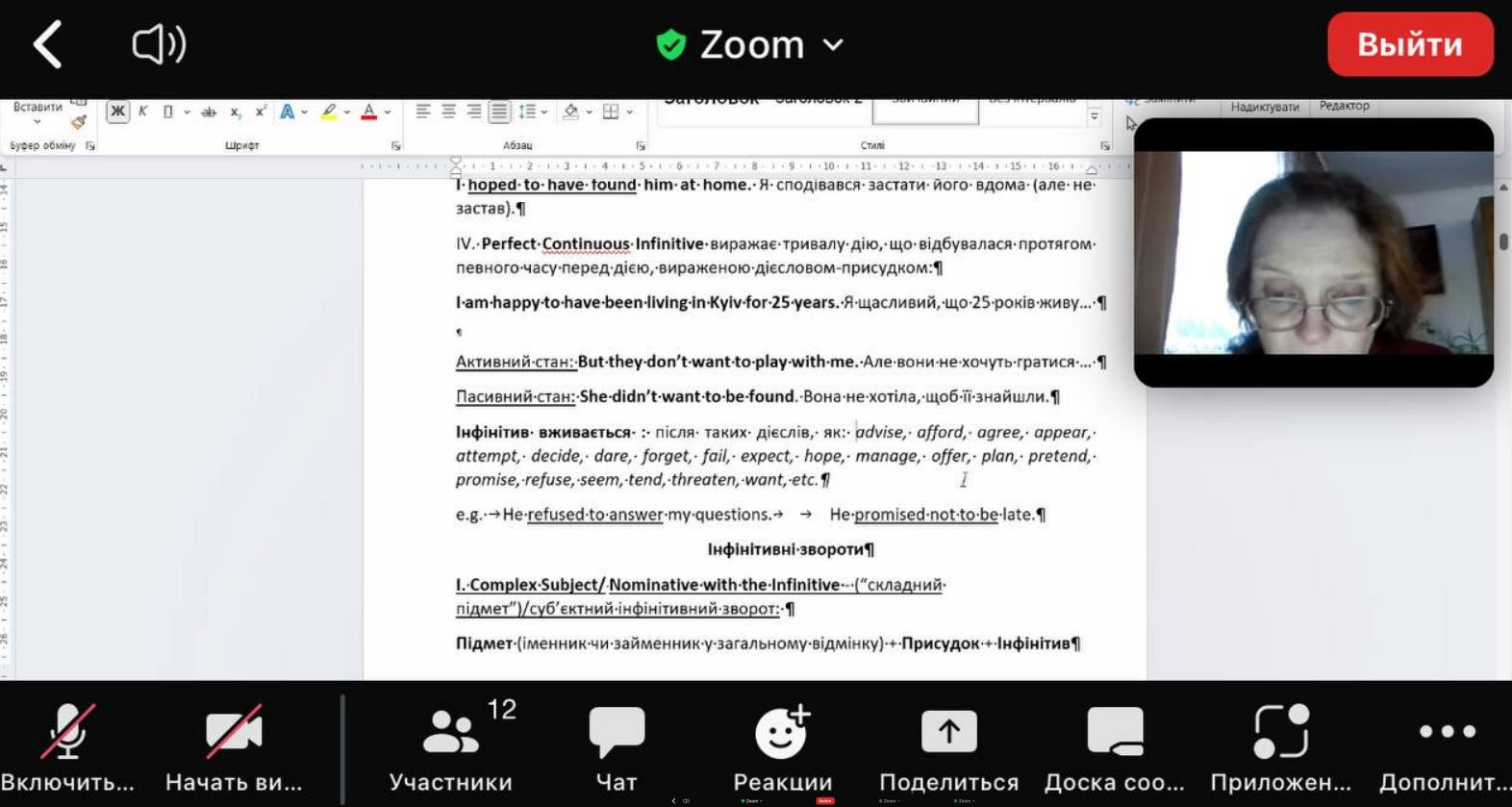 Окрім звичного книжкового матеріалу, на заняттях використовувалися онлайн підручники та тести, цікаві граматичні й лексичні завдання, а також відео та різноманітні методичні розробки країнознавчого характеру від Oxford and Cambridge Universities, British Council, Dinternal Education and others.
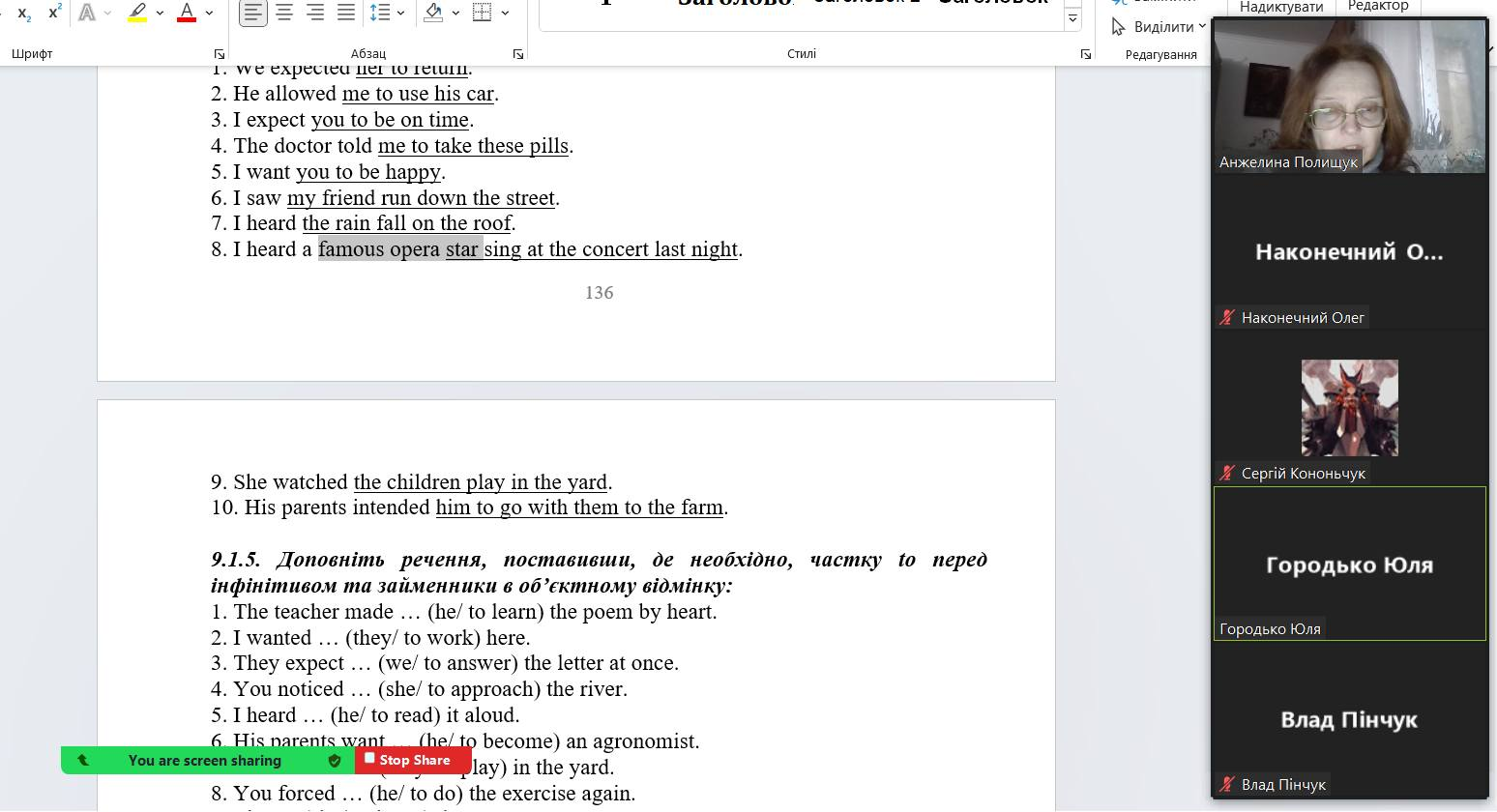 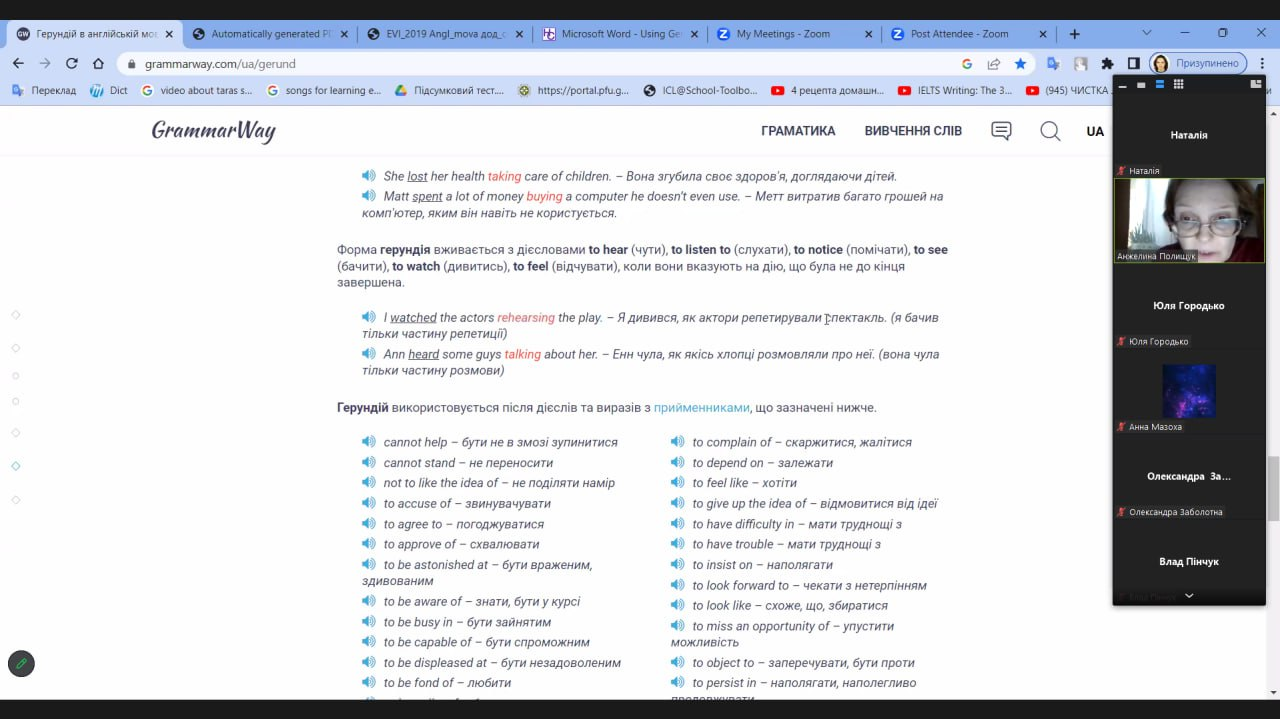 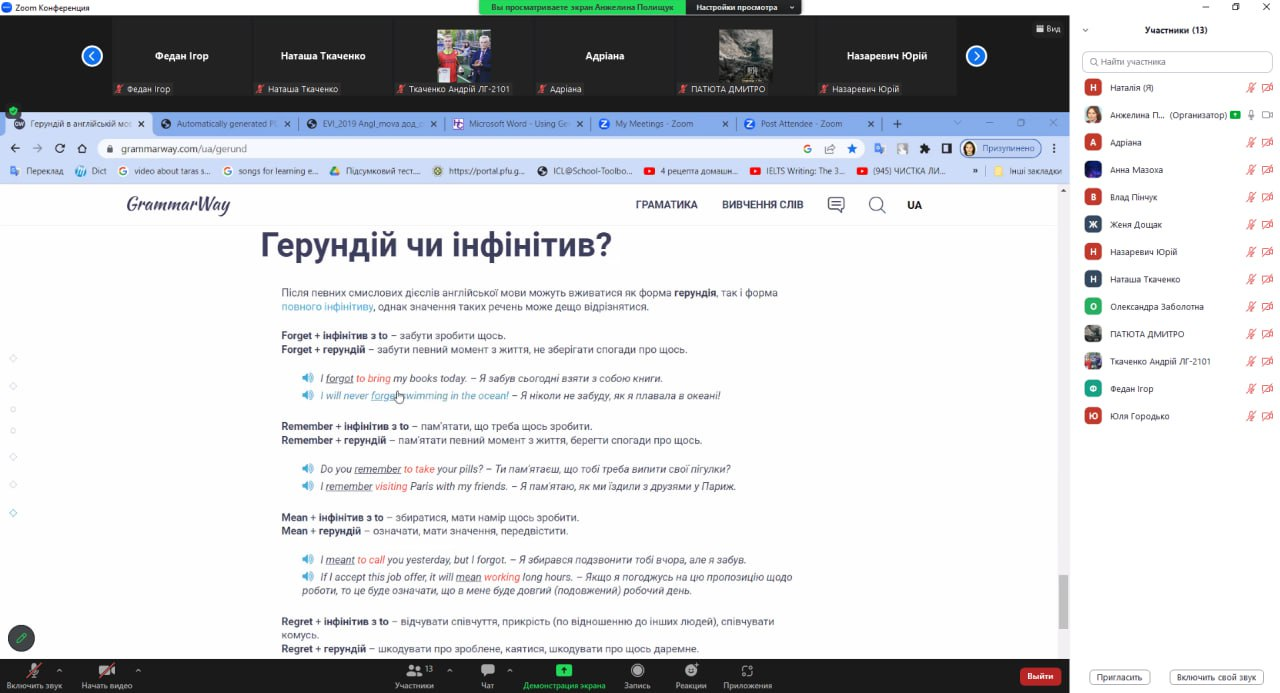 В цьому році, окрім фахових текстів, ознайомилися з матеріалами та відео на тему «Свята. Традиції та звичаї англомовних країн», адже для випускників Бакалаврату це особливо актуально при підготовці до ЄВІ з англійської мови.
Для обговорювання були взяті ті свята, що відповідали цьому семестру: Saint Valentine’s Day; Easter.
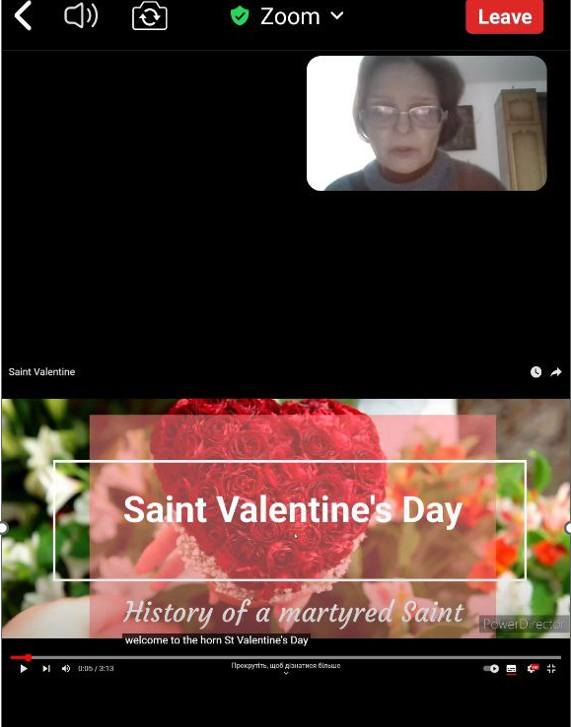 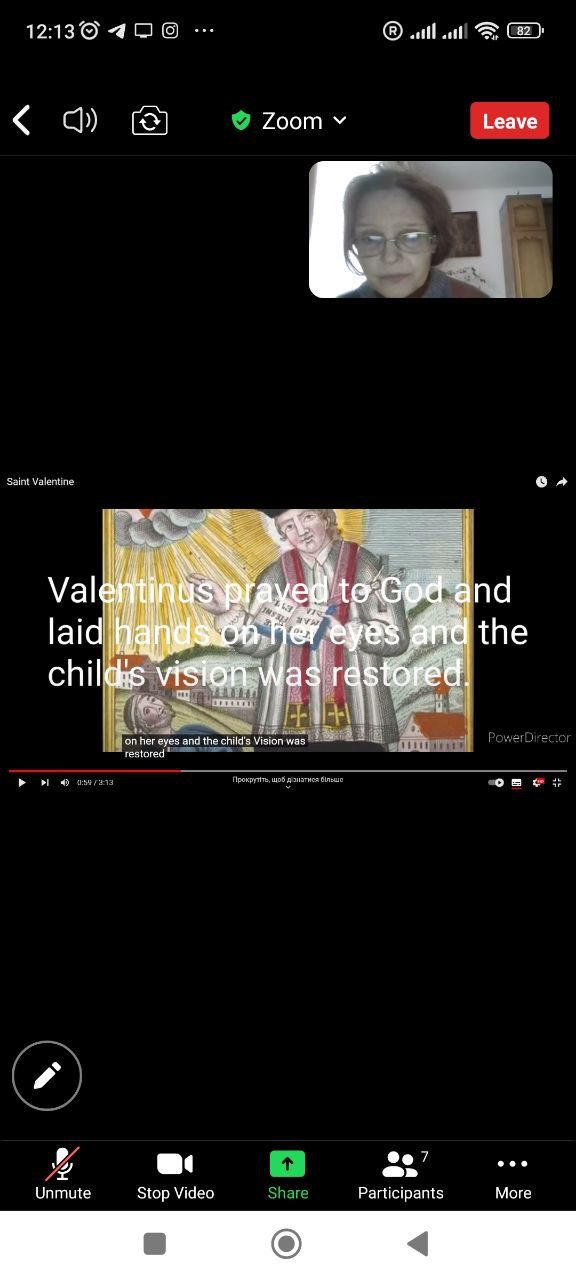 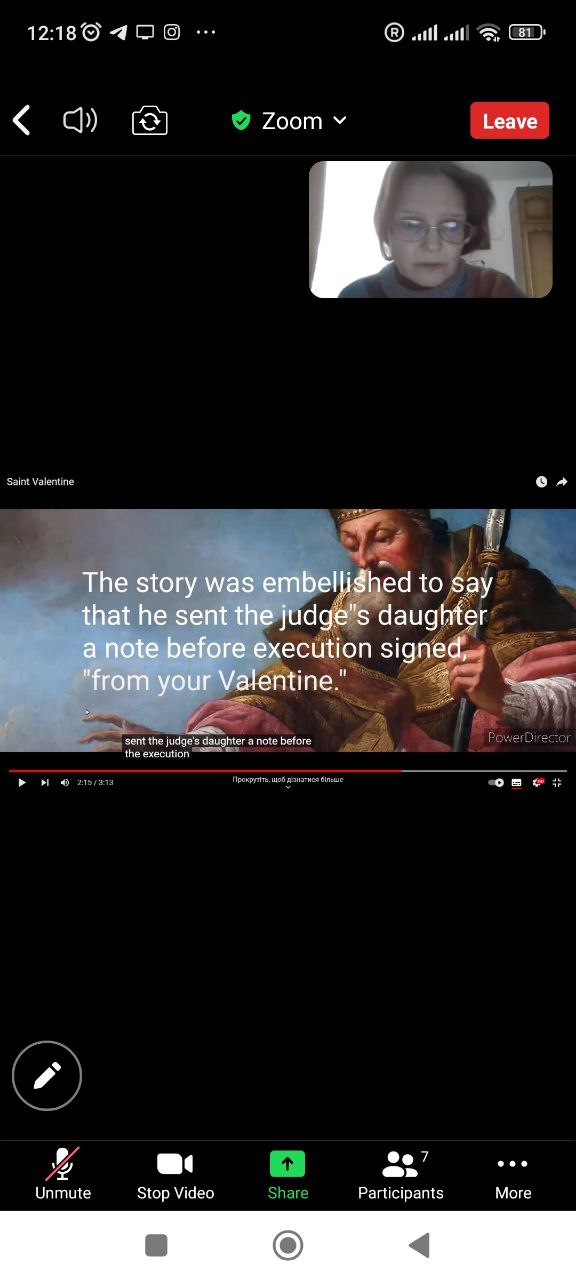 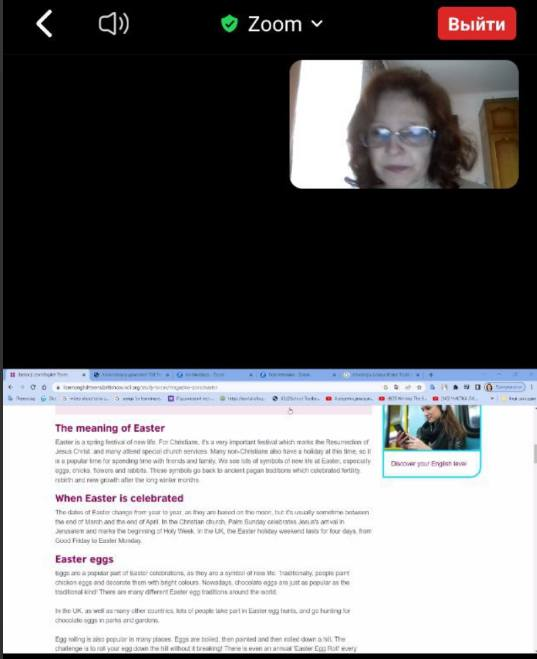 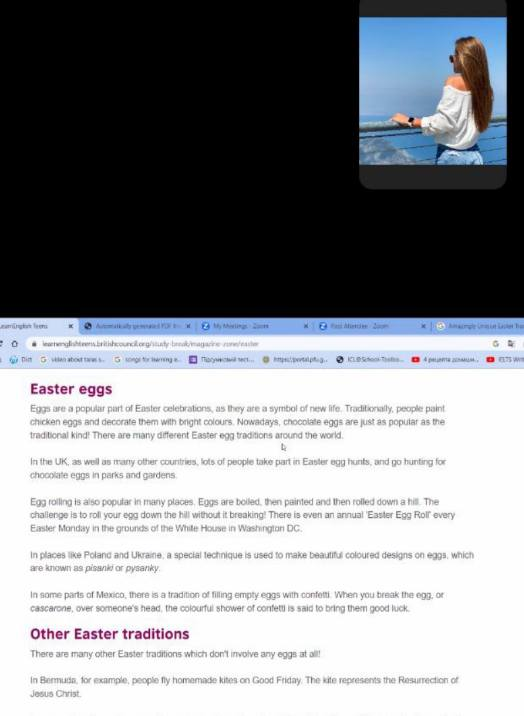 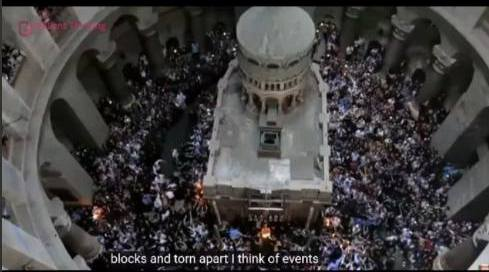 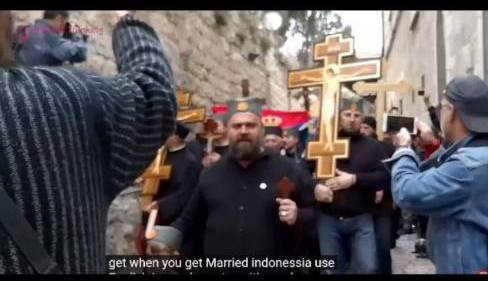 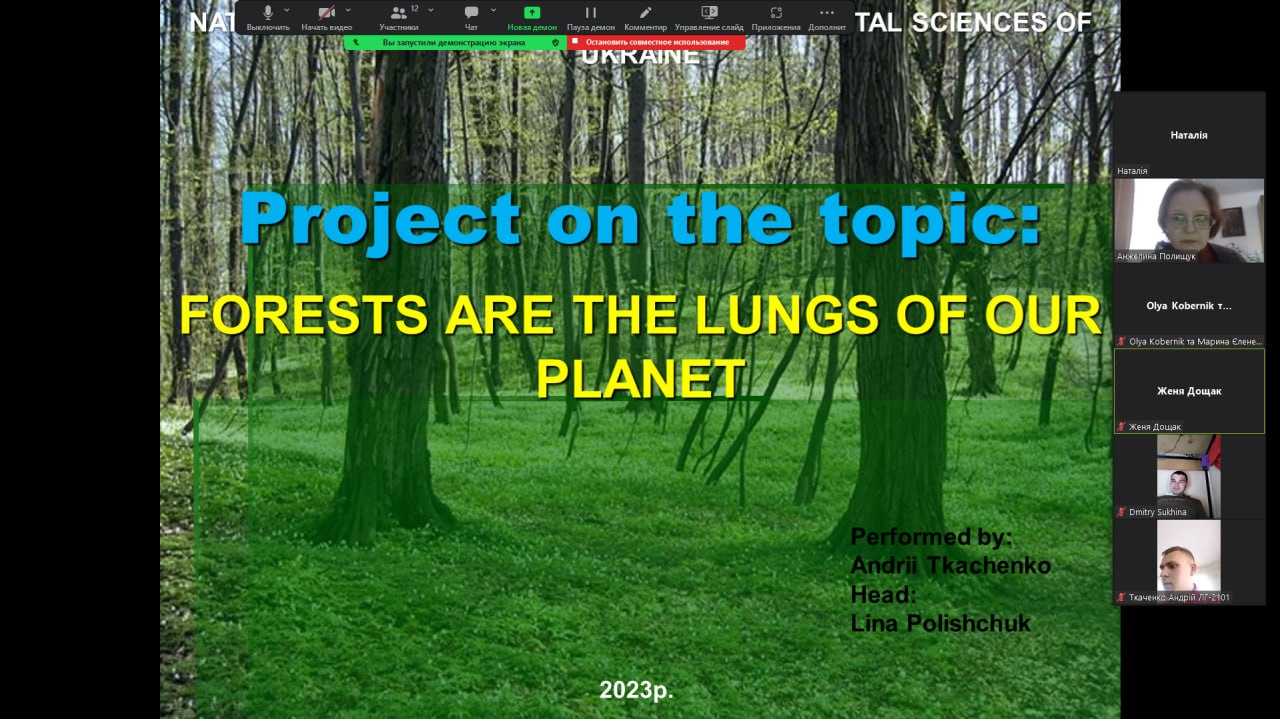 Студентами для кращого засвоєння фахової лексики, набуття компетентностей професійного спілкування – були підготовлені доповіді з презентаціями
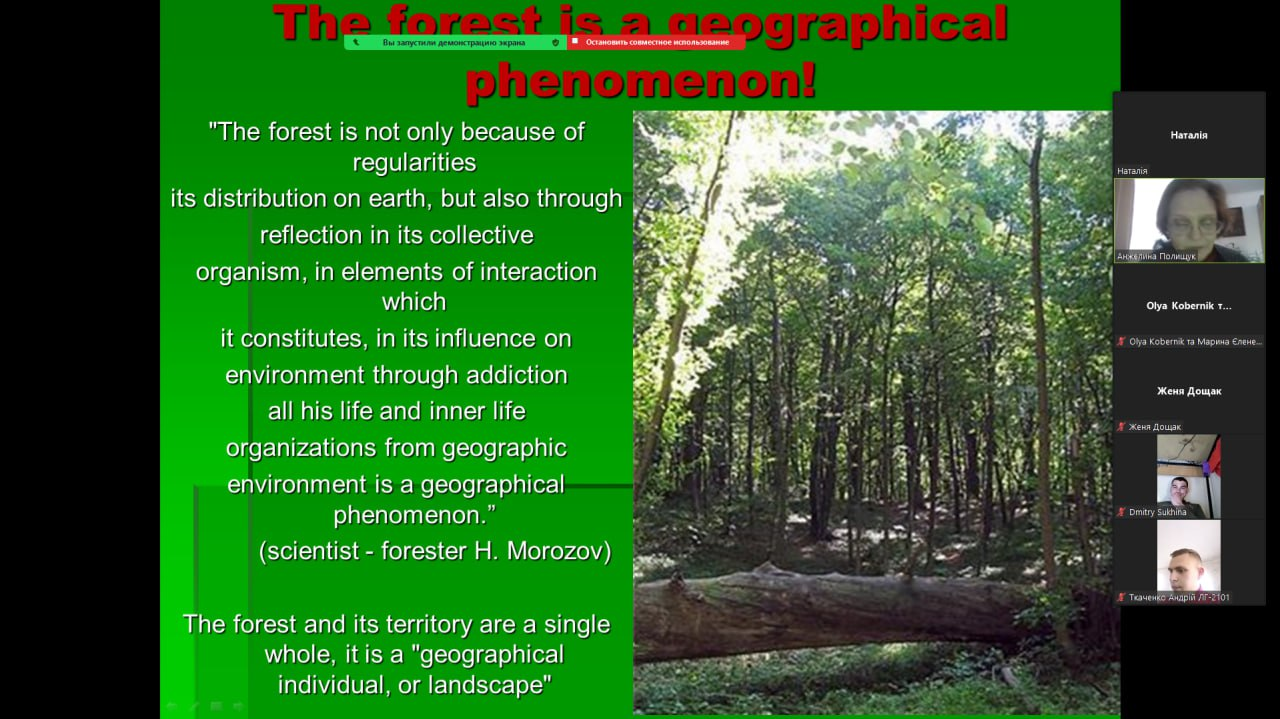 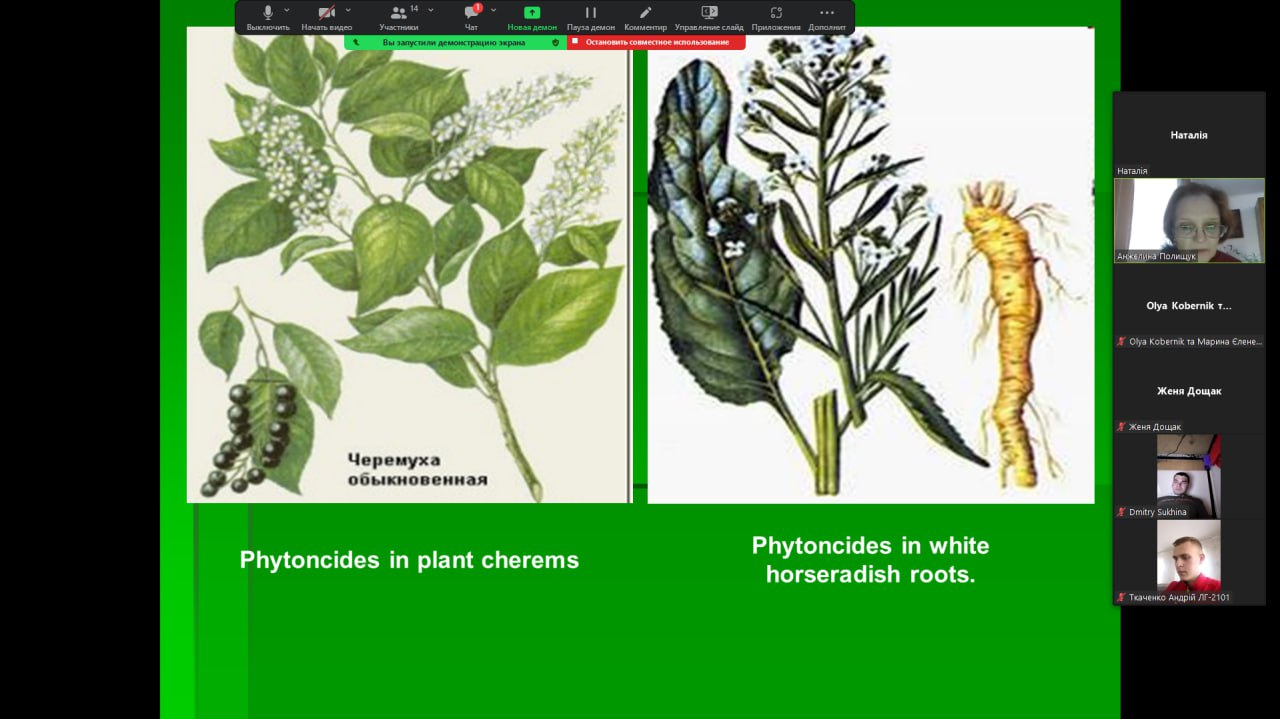 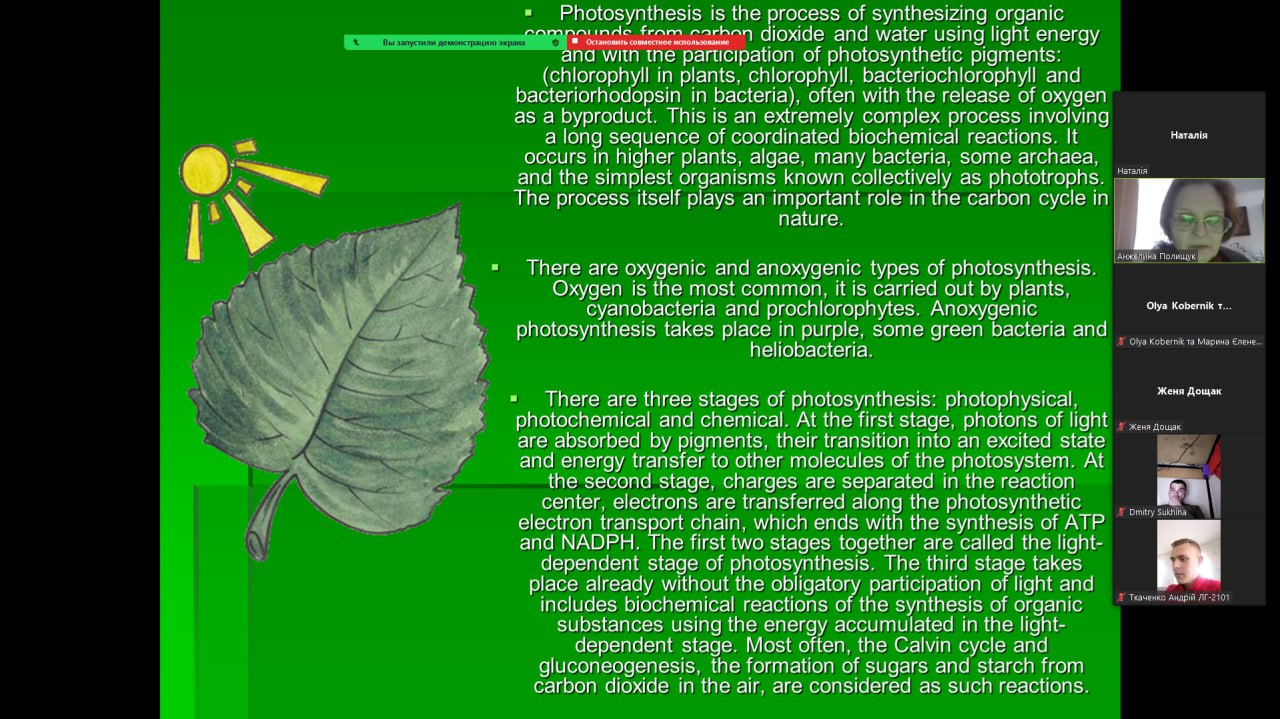 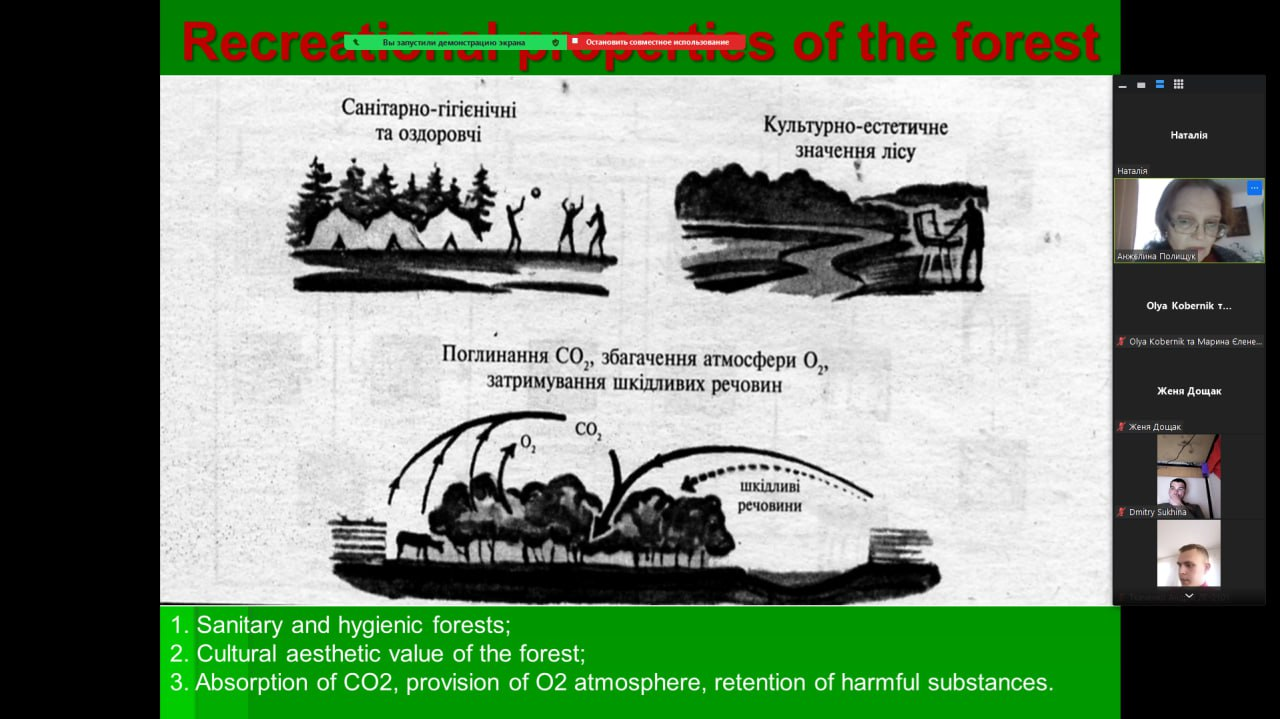 Берко Марія, студентка 4 курсу спеціальності «Деревообробні та меблеві технології» подала тези доповіді для участі у Міжнародній науково-практичній конференції НУБіП, присвяченій 125 річниці.
Берко М.О. Особливості перекладу термінів-словосполучень деревообробної галузі 
«Продовольча та екологічна безпека в умовах війни та повоєнної відбудови: виклики для України та світу»
: матеріали II міжнар. студ. наук.-практ. конф., 25 травня 2023 р., НУБіП України.
Голова гуртка:Горох Олександр – студент I курсу ННІ ЛіСПГ (2202-ЛГ) Секретар гуртка:Вовк Богдан – студент I курсу ННІ ЛіСПГ (2202-ЛГ)
Кількість членів гуртка – 40 студентів.
Кількість студентів, залучених до роботи гуртка 
(не членів гуртка): – 20 студентів ІV-го курсу (ЛГ-1901, 
ЛГ-1902, СПГ-2002 ст, ДМТ-1901).
Список членів гуртка (2022-2023 навч. рік):
ПЕРСПЕКТИВИ РОЗВИТКУ НАУКОВОГО ГУРТКА на 2022-2023 навчальний рік
подальше залучення до роботи гуртка студентів, які виявляють зацікавленість до читання наукової літератури за фахом;
продовження відвідування гуртка студентами на старших курсах з метою формування майбутньої професійної комунікативної компетенції, вивчення фахової лексики, навчання самостійній роботі з науковою літературою та складанню анотацій до наукових статей;
сприяння у публікації наукових робіт студентів;
проведення наукових конференцій, семінарів з презентаціями робіт з прочитаної літератури за фахом;
участь у вузівських студентських конкурсах, конференціях, олімпіадах.
участь у наукових семінарах, що проводяться для студентів Видавництвом Кембриджського університету та Cambridge English Language Assessment;
відвідування виставок та музеїв, що пов’язані з тематикою фахової підготовки;
укладання термінологічного словника для ННІ лісового і садово-паркового господарства; 
організація та проведення екскурсій англійською мовою по Ботанічному саду НУБіП студентами-гуртківцями для студентів ННІ лісового і садово-паркового господарства.